Reapertura de Agencias  (15)
Personal asignado para atender 
la Violencia de Género
AMP
2
2
1
1
1
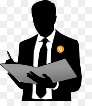 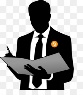 AMP
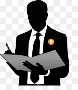 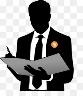 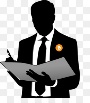 AMP
AMP
AMP
Incidencia Delictiva
508
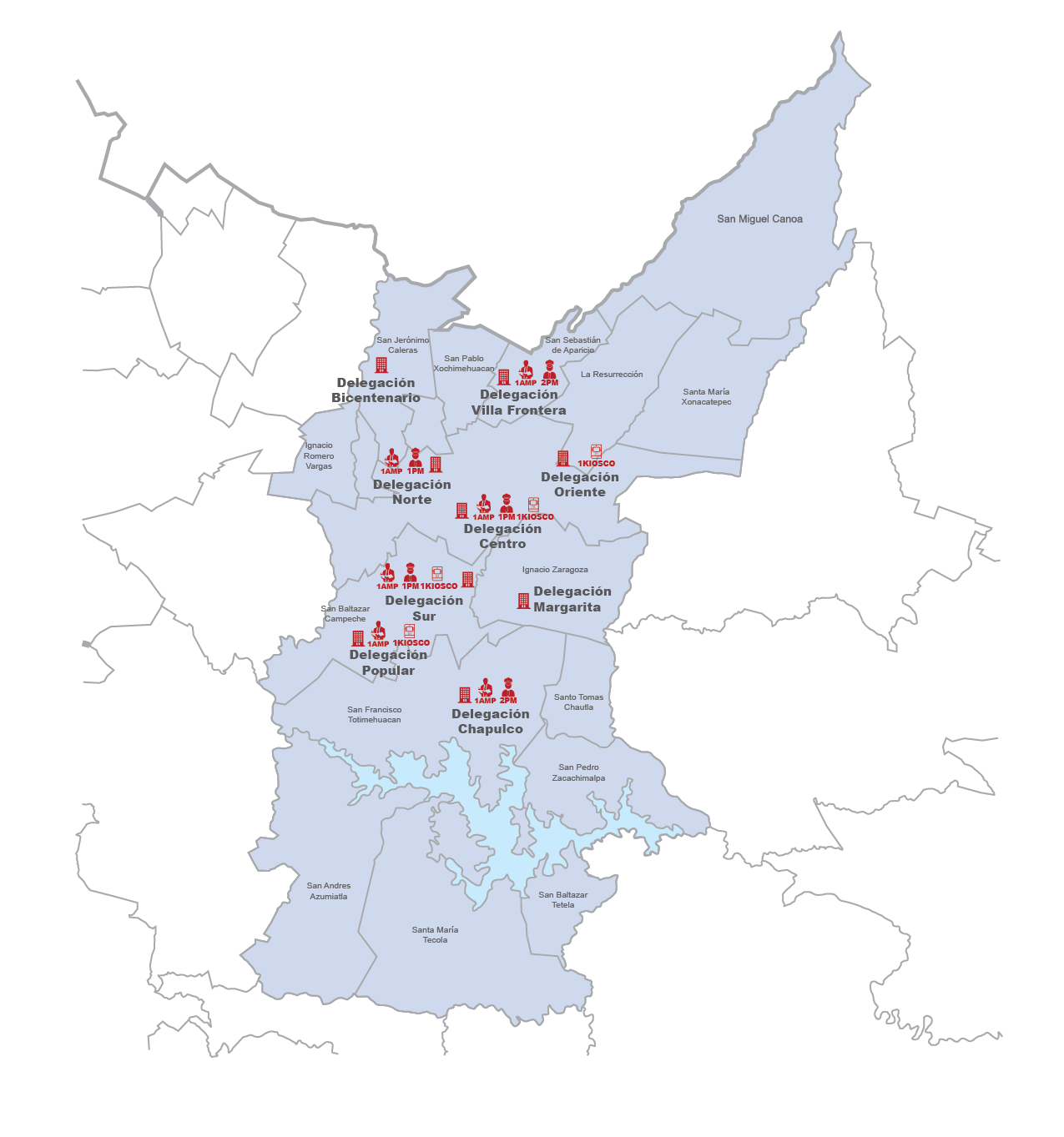 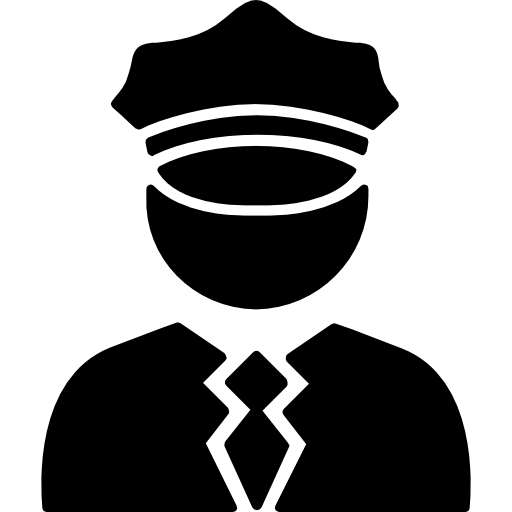 2
4
2
2
2
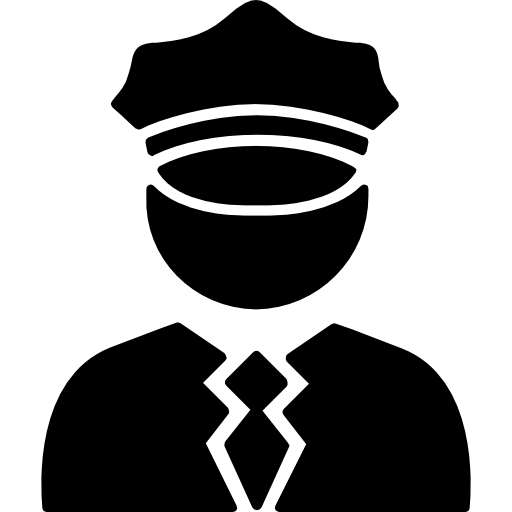 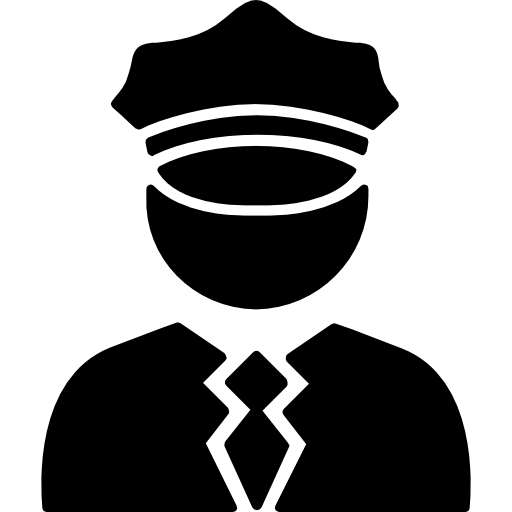 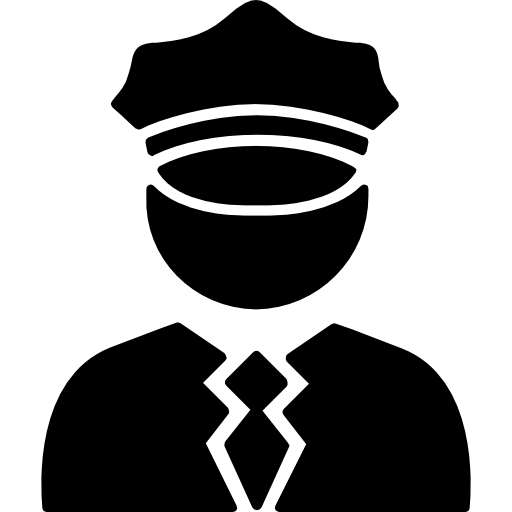 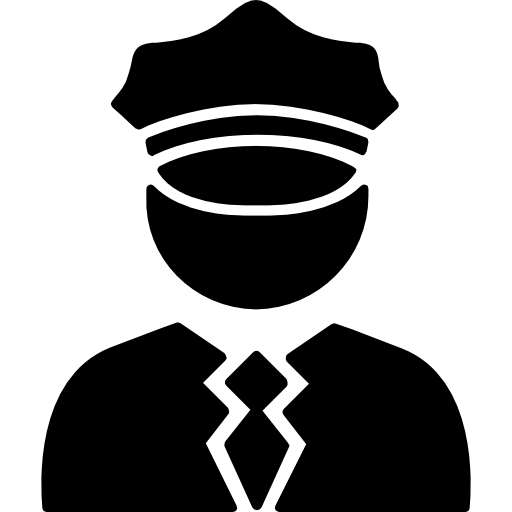 PM
PM
PM
PM
PM
Incidencia Delictiva 1,405
Incidencia Delictiva 642
Incidencia Delictiva
324
Incidencia Delictiva 
80
Incidencia Delictiva 136
Incidencia delictiva desde el 2015 al 30 de Junio del 2019
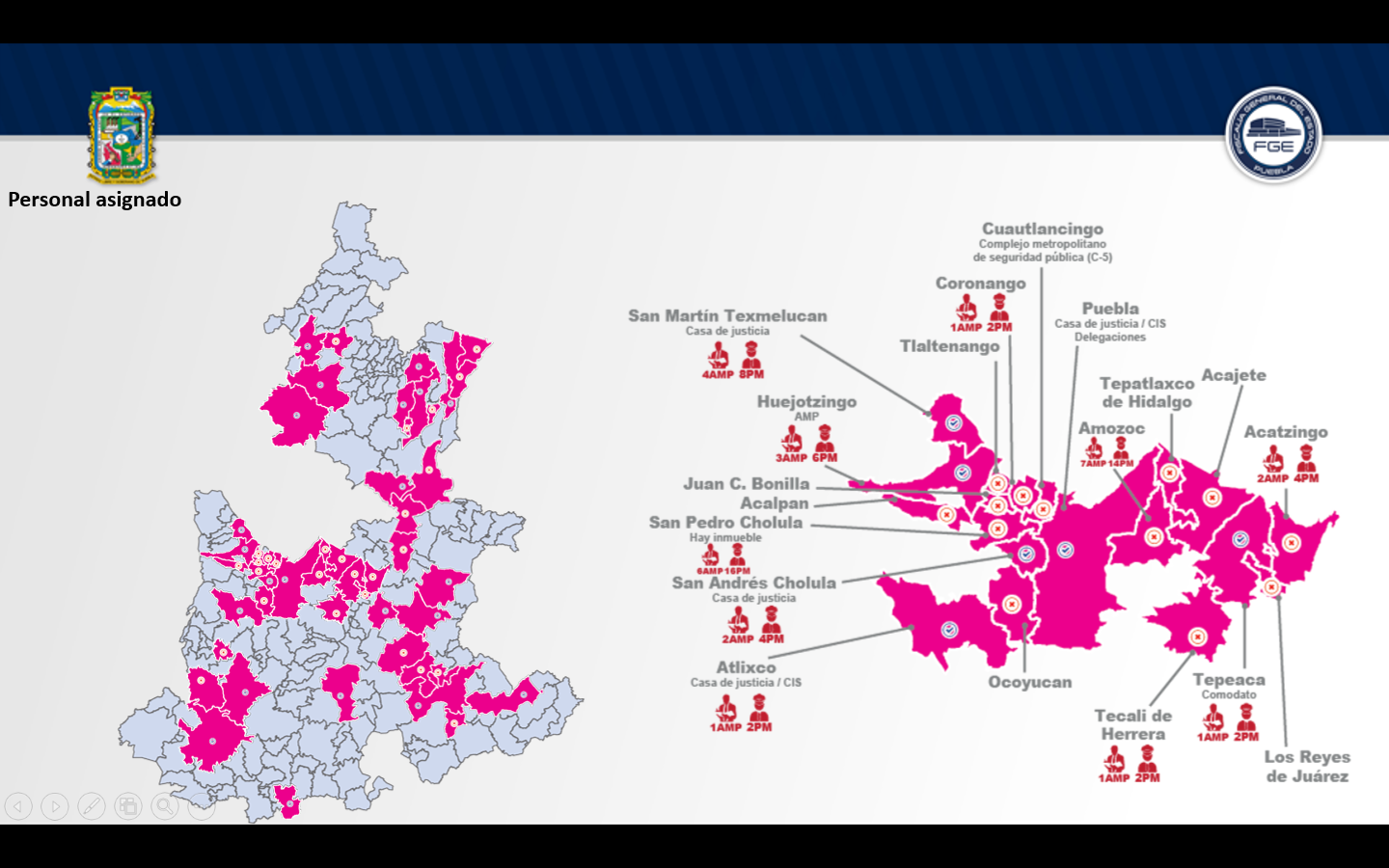 Personal asignado en los 50 municipios para atender la Violencia de Género